Программа УД 
«Конструктор карьеры»
профессия СПО 15.01.05
«Сварщик (ручной и частично 
механизированной
 сварки (наплавки))»
Смирнова Т.Л., ЧТПрИС
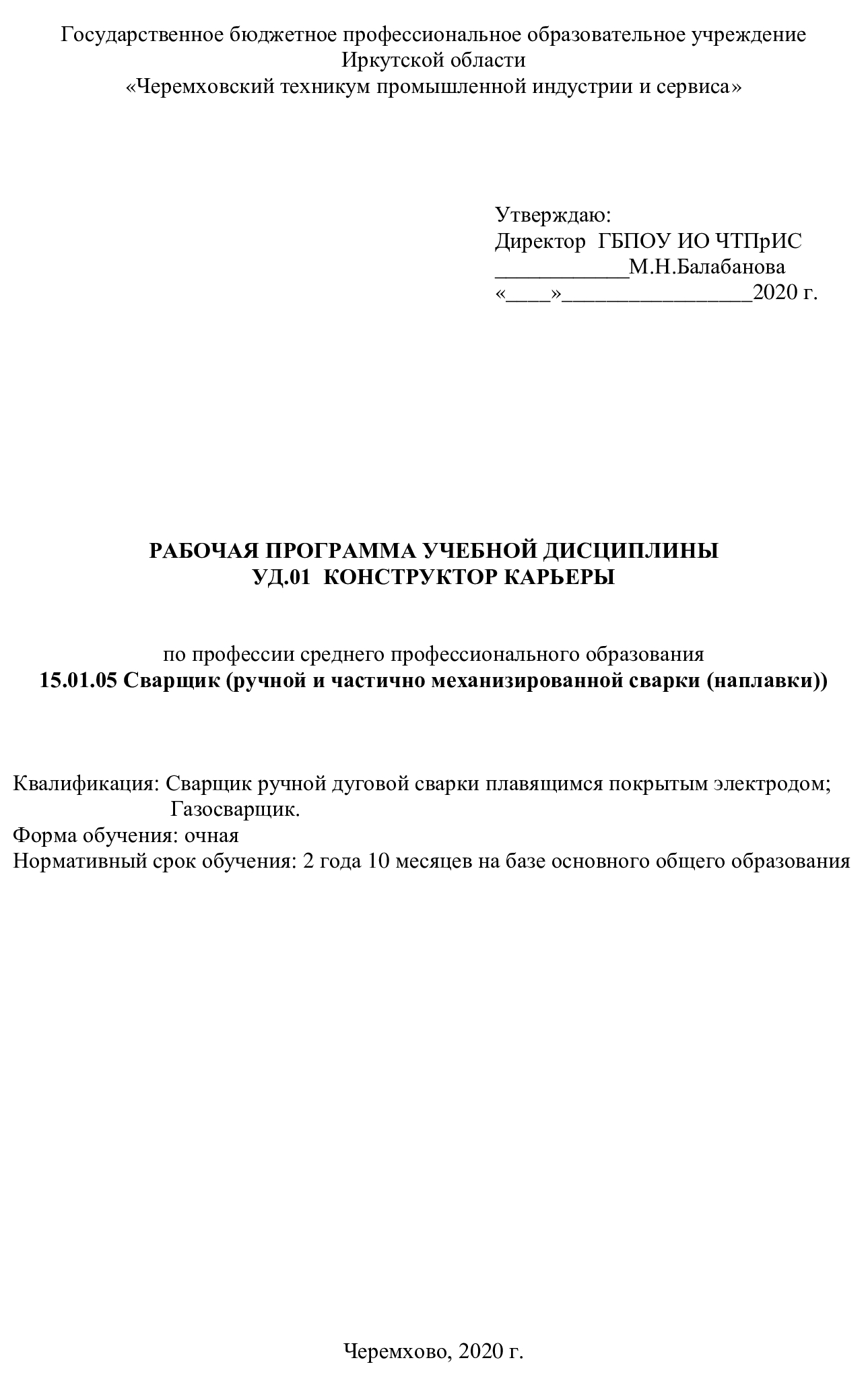 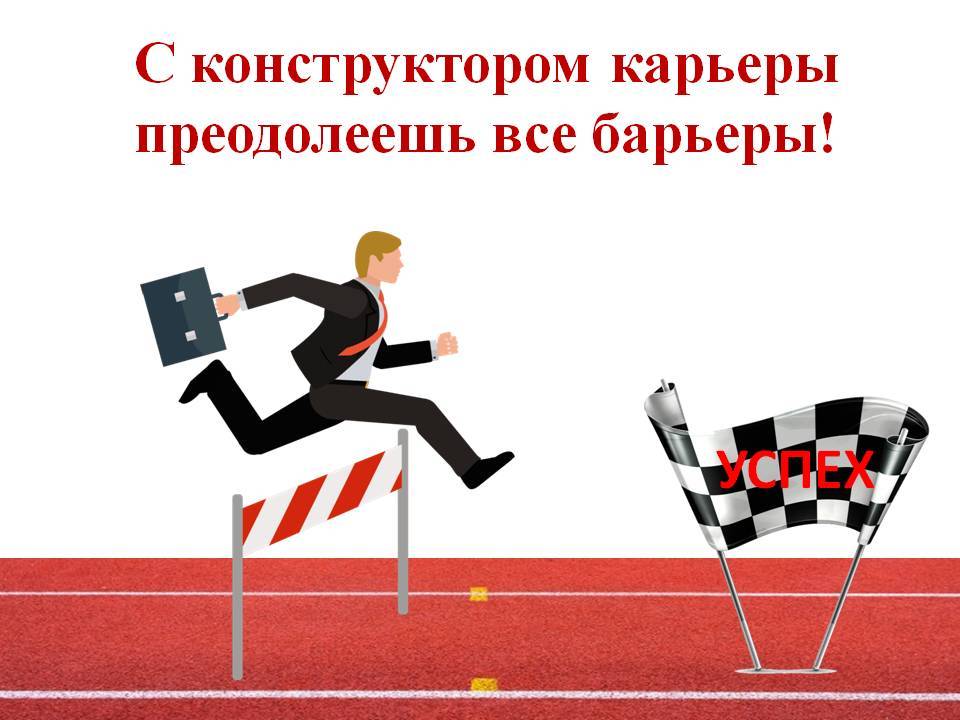 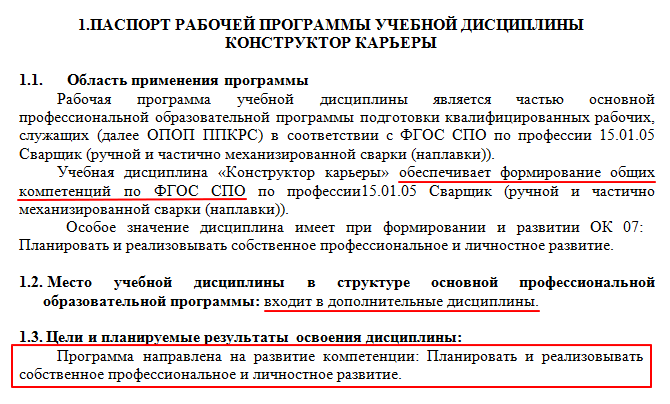 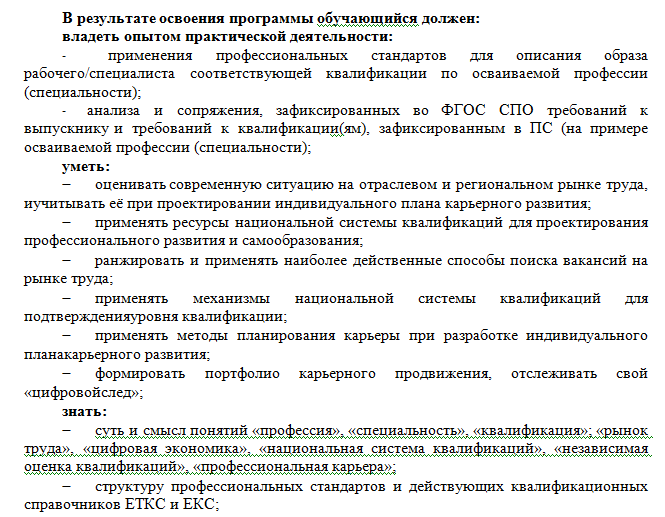 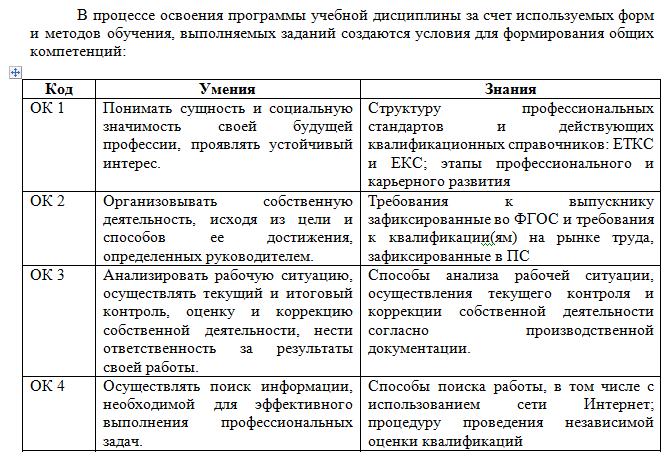 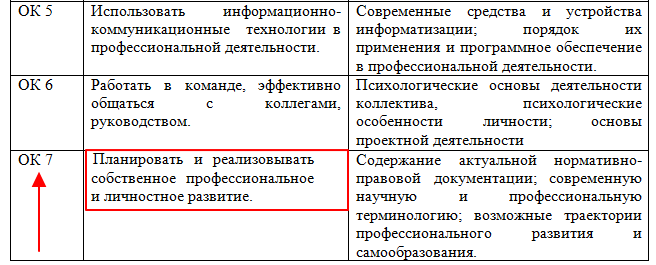 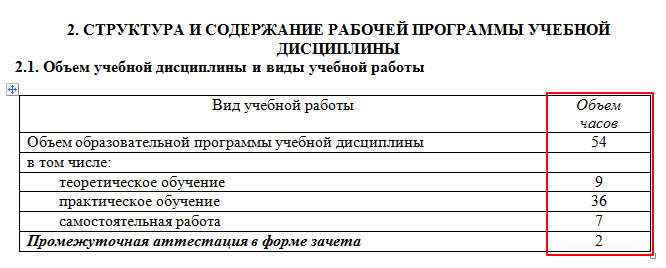 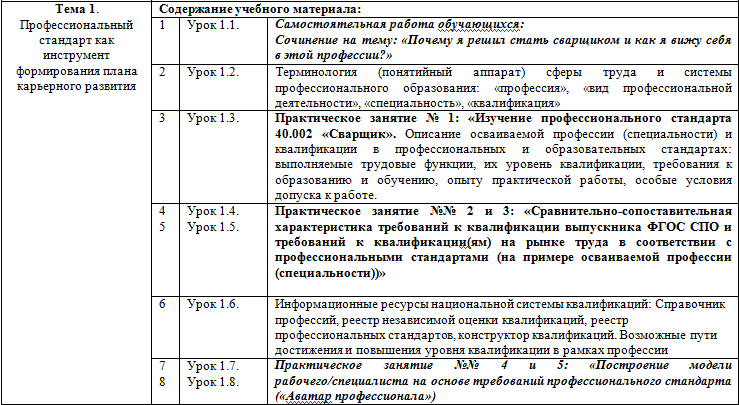 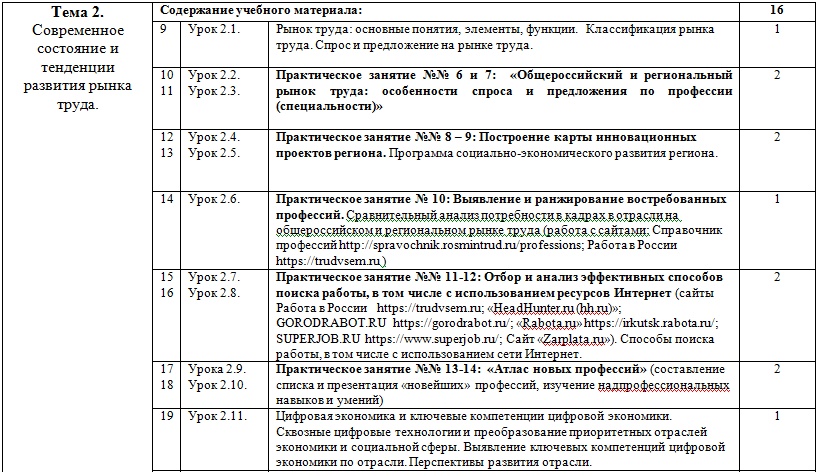 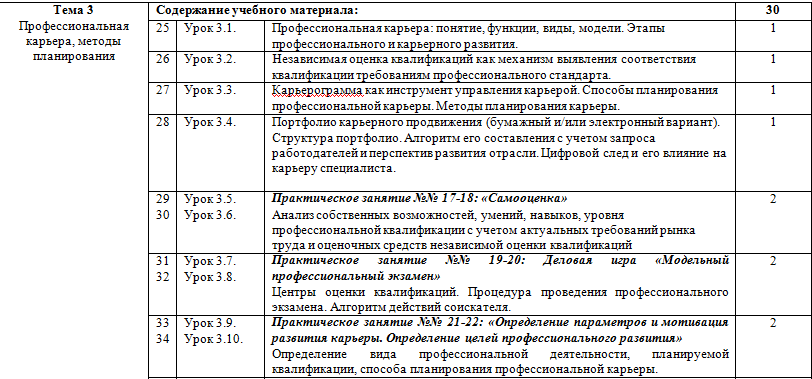 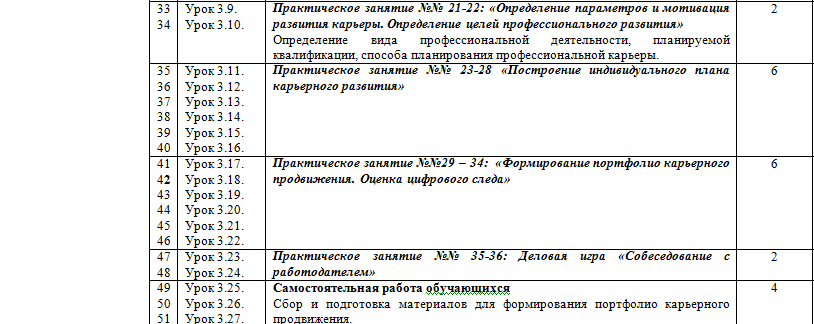 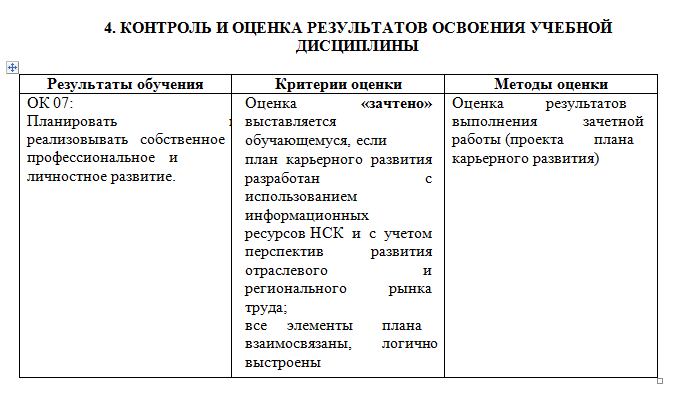